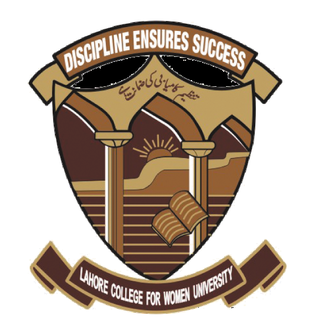 LECTURE 9PLANNING & DESIGN OF A NEIGHBOURHOOD
Planning of New Town
1) NEIGHBOURHOOD
Neighbourhood is a unit in which all utilities and services, transportation networks, government and other buildings contribute to the formation of the whole unit and in which the absence of one or more factors disturbs its identity.
Some of the factors that impact the configuration of a new neighbourhood include: 
Natural topography and geographic features 
Land ownership patterns
Existing land use
Proximity to and relationship with major infrastructure 
Market demand 
Location and function of a new neighbourhood within its larger planning area.
Siddiqa Amin
2
1) NEIGHBOURHOOD														Conti…
Great neighbourhoods are the result of careful planning to create places that are sustainable, walkable, vibrant, social, and livable which increase the quality of life for residents of all ages and incomes. 
Great neighbourhoods contribute to the prosperity of our city, attracting new people, new business and creating vitality while allowing the city to respond to change over time.
Siddiqa Amin
3
2) PRINCIPLES FOR NEIGHBOURHOOD DESIGN
Designing the neighbourhoods or improving the existing residential communities deal with many principles which can be followed for creating a great neighbourhood.
Start with the existing natural areas and opportunities for ecosystem enhancement
Outline a mix of land uses
Ensure the neighbourhood is well connected to provide multi-modal choice
Strive for a more compact urban form and increased density 
Integrate a variety and mix of parks and community spaces
Provide for housing opportunity and choice
Build in resilience and low impact attributes that enhance the neighbourhood
Create a safe and secure neighbourhood
Encourage elements that add to the neighbourhoods unique identity
Siddiqa Amin
4
2.1) NATURAL AREAS
Each neighbourhood contains natural open spaces and is sensitive to the existing land conditions and local ecology. 
Neighbourhoods conserve natural areas and features, landscapes and views.
This may include greenways, wetlands, watercourses, woodlots and native plant vegetation.
Siddiqa Amin
5
2.2) MIXED LAND USES
Each neighbourhood has a mix of land uses and densities that provide options to live, learn, work, and play. 
More intensive land uses are connected and focused around transit, alternative transportation modes and parks.
All citizens can easily access daily shopping and recreational needs in their neighbourhood regardless of mode choice.
Siddiqa Amin
6
2.3) MULTI-MODAL CHOICE
Each neighbourhood offers real mobility choices for residents to travel to, from and within the neighbourhood. 
All new neighbourhoods should be part of a larger integrated network of streets, paths and transit routes that link people, destinations and communities. 
Strong multi-modal linkages should be provided between the places that people want to travel to and accommodate the different transportation modes they want to use.
Traffic and parking are managed and do not dominate the neighbourhood.
Siddiqa Amin
7
2.4) COMPACT URBAN FORM AND DENSITY
Compact neighbourhoods are diverse and strong communities where people of a wide variety of backgrounds, ages and abilities can live and access basic daily needs. 
Each neighbourhood is designed to use land wisely and efficiently. 
Higher density housing is clustered and located with commercial and institutional uses and public transit stops. 
Higher density areas gradually having transition to lower density areas.
Siddiqa Amin
8
2.5) INTEGRATED PARKS & COMMUNITY SPACES
Each neighbourhood offers high quality public spaces, with a variety and mix of leisure, cultural and recreational opportunities. 
Parks and open spaces should provide for active and passive recreation, and be accessible, adaptable and functionally designed.
Places for public gathering and community engagement should be available for residents of all ages.
Siddiqa Amin
9
2.6) HOUSING OPPORTUNITY & CHOICE
Neighbourhoods provide a mixture of buildings, unit sizes and housing types. 
Housing options provide choice within the neighbourhood, appealing to a range of incomes, family types and opportunities for ‘aging in place’.
Infrastructure should be designed to be universally accessible to accommodate a wide range of user needs and abilities.
Siddiqa Amin
10
2.7) RESILIENT & LOW IMPACT NEIGHBOURHOODS
Each neighbourhood is designed to adapt to changing conditions such as growth rates, demographics, regional context, energy price changes, climate change and change in residents needs and preferences. 
Cost effective neighbourhoods are designed with consideration for construction, long term maintenance, operation and resident affordability. 
Neighbourhoods are planned to accommodate a variety of future uses that will allow buildings, public spaces and amenities to be adapted efficiently as needed.
Siddiqa Amin
11
2.8) SAFE AND SECURE NEIGHBOURHOODS
Each neighbourhood is designed to promote citizen’s health and well-being and increase overall neighbourhood safety and social interaction. 
Streets are designed for pedestrian and cyclist safety. 
Residents know their neighbours, feel confident to play, walk, cycle, and take transit, use neighbourhood spaces and access community amenities.
Siddiqa Amin
12
2.9) UNIQUE NEIGHBOURHOODS
Each new neighbourhood should be distinct, convey a sense of place and provide a welcoming human-scaled environment. 
Focal points, natural elements, public art and other symbols of the community are integrated at important intersections and other locations within the neighbourhood. 
Architecture and site design express creativity, including relationships between buildings and public space, size of homes, street widths, block size and choice of materials.
Siddiqa Amin
13
2.9) UNIQUE NEIGHBOURHOODS
Integrating the key components and layers within a neighbourhood
Siddiqa Amin
14
2.9) UNIQUE NEIGHBOURHOODS
The Sequence of Neighbourhood Planning and Development
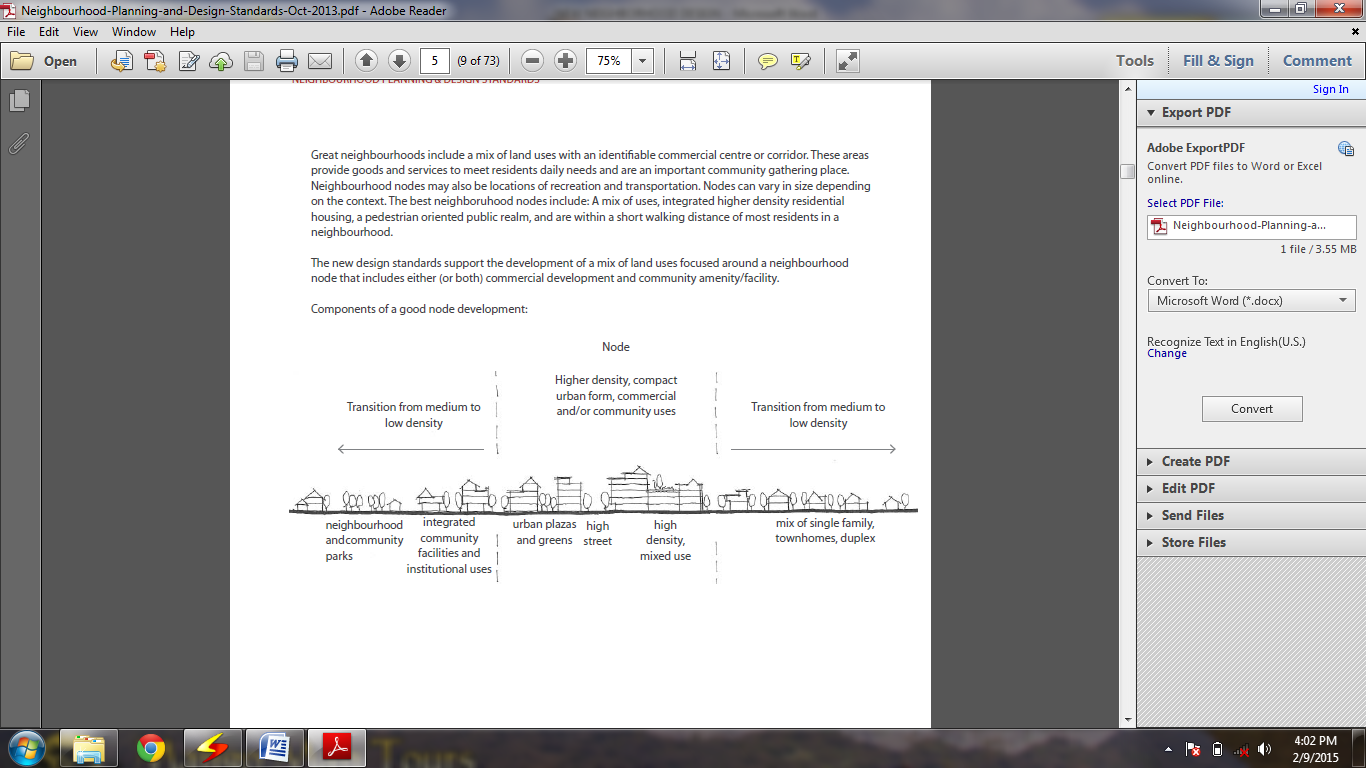 Siddiqa Amin
15
3) NEIGHBOURHOOD UNIT PLANNING & DESIGN
Siddiqa Amin
16
3.1) SITE SELECTION
Adequate topography for water and sewerage system
Visual and environmental quality
Away from sources of air and noise pollution
Avoid swampy soils
Harmony between development and environment
Accessibility to transportation and communication networks
Feasible climatic factors such as wind direction and temperatures to set housing orientation
Siddiqa Amin
17
3.2)	NEIGHBOURHOOD PLANNING GUIDELINES
Define physical boundaries of neighbourhoods.
Provide hierarchy of services by density, economic affordability, ethnic affiliation, race or religion.
Provide landmarks within the area e.g. special trees, open space squares, fountains, monuments or other features of distinct identity.
It should be ensured that no change in land use shall occur in land adjacent to the neighbourhood unit which can affect its quality.
For placement of all the services, the access and distance between them should be considered.
Scale of walking distance to be maintained.
Siddiqa Amin
18
3.3) SOCIAL INTEGRITY IN NEIGHBOURHOOD PLANNING
The concept of neighbourhood is to provide a setting where people not only can live comfortably but also can socialize and find identity within a defined community.
It is the area within which residents may all share the common services, social activities and facilities required in the vicinity of the dwellings.
Socializing may be encouraged by the physical proximity of residential units, by an increase in population density, by closeness to common functional spaces or by increased accessibility with intense local commuting patterns (pedestrians or vehicles).
The design must provide safe areas for children by designing dead-end streets and minimal traffic. 
A variety of physical clustering design could be introduced to support socializing such as common social spaces, playgrounds, swimming pools, tennis courts etc.
Siddiqa Amin
19
3.4) INTERNAL LAYOUT OF A NEIGHBOURHOOD
Give different categories of plot sizes to accommodate various income groups
Provide gradual mixing of plot sizes
Provide detached, semi detached, row and apartment housing to increase choice for users
Orientation of housing layout should be according to sun and wind direction depending on the climatic region for which you are planning
Give plots with proper width and length ration for better internal designing
Define height and plot coverage of residential and commercial buildings
Provide wider roads for big plots
Design cul-de-sacs where feasible
Siddiqa Amin
20
3.4) INTERNAL LAYOUT OF A NEIGHBOURHOOD													Conti.
Give more open spaces in smaller plots section
Prefer T junction on cross and staggered junction
Distance between two legs of a staggered junction should not be less than 120’
Length of single row of plots should not be less than 250’ and more than 500’ and in no case it should exceed 700’
Give service roads for plots facing arterial roads
Provide chamfering of plots at corners
Plan to reduce vehicular flow and speed in the residential area
Open spaces preferably be bounded by roads on all sides
Commercial and public facilities should be provided through neighbourhood and sub neighbourhoods centers
Public facilities should be made easily accessible and be interlinked with each other
Siddiqa Amin
21